Healthcare Solutions Presented to:
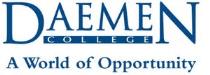 Daemen College
March 7, 2017
Univera Healthcare
Introduction
Univera Healthcare Overview
Network Advantage
Proven Capabilities
Member Experience
Group Experience
Health & Wellness
Improving Health Outcomes
Implementation Strategy
Question & Answer
2
Your Local Sales & Support Team with           Executive Sponsor(s)
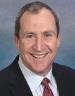 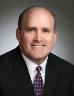 Art Wingerter			
              	President 				
	


	Pamela Pawenski					 
	Vice President, Sales			
		


               	Darren Gress						
             	Director, Sales
	


	David Kurpiewski
	Account Manager
Charlie Estes			
  Senior Vice President, Interactive Health		
	
   
   Katie Henderson			
   Workplace Wellness Specialist		
		

  
   Patty Brooker
   Network Navigator



   Laura Hebert
   Network Claims Specialist/Process Advisor
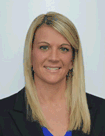 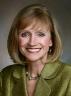 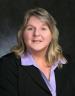 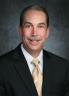 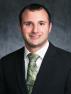 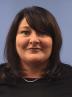 2
Univera Healthcare Overview
1976:	Health Care Plan (HCP) incorporated first 		HMO in WNY
2001:   Merged with Excellus Health Plan 			$7 Billion not-for-profit company
	Largest not-for-profit health insurance company in    	Upstate New York, servicing over 1.6 million lives 
	Local Network Control in 39 counties of New York
4
Largest Network in Upstate New York
More than 98% of all providers within our counties participate with us
Univera PPO network covers 39 Upstate NY counties
Includes all major hospitals and strategic physician groups
Competitively negotiated rates
No fees for claims, No fees for network access when using our networks
More direct contract relationships with PA providers than competitors
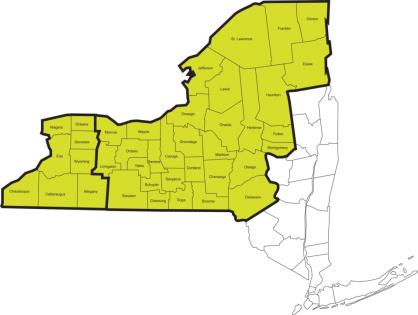 5
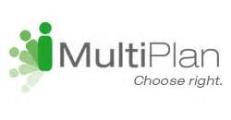 Network Access Robust Nationwide Networks
More than 800,000 doctors & specialists, 5000 facilities through MultiPlan
If providers are not participating, we will recruit or execute a one time agreement
Participants avoid full payment at the time of service
Network secures discounts for the plan
Dedicated Network Navigator provides support and assistance with access outside of local and national networks
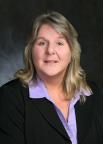 Patricia Brooker, Network Navigator
6
Ease of Navigation
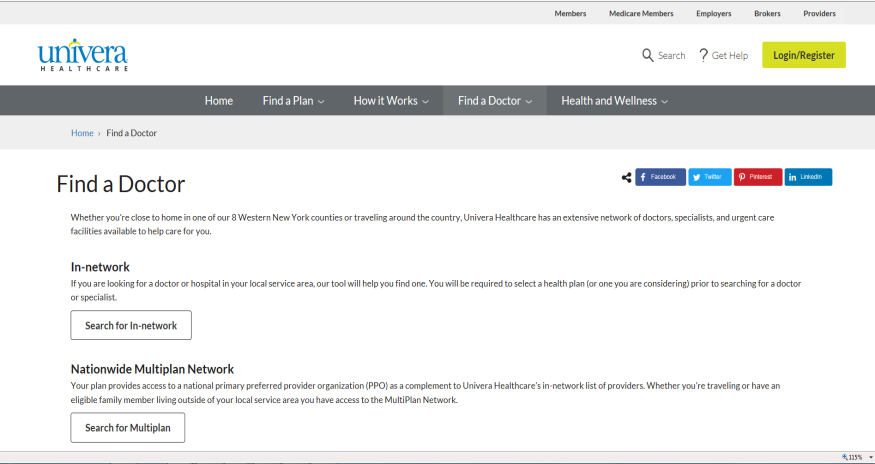 7
Member Experience
Committed to Serving Your EmployeesYou
Customer service performance:
Inquiries Resolved in 7 Days
First Call Resolution
Average Speed of Answer
98.2%
63.0
seconds
75%
Exceeds industry standards
9
Operational Excellence
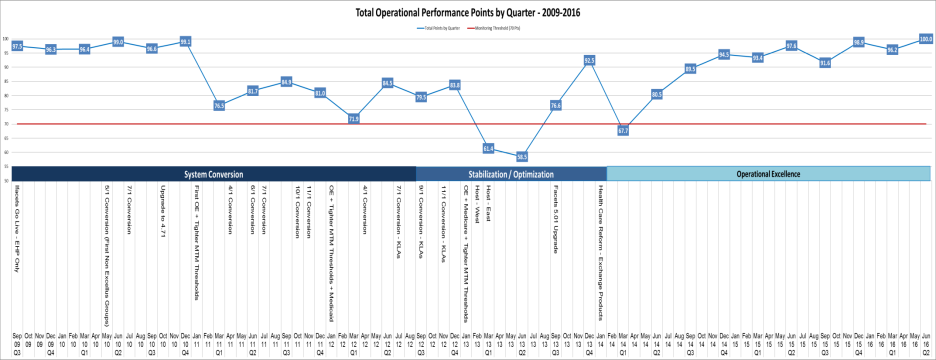 Insert MTM graphical pre and post transformation
10
Custom Landing Page
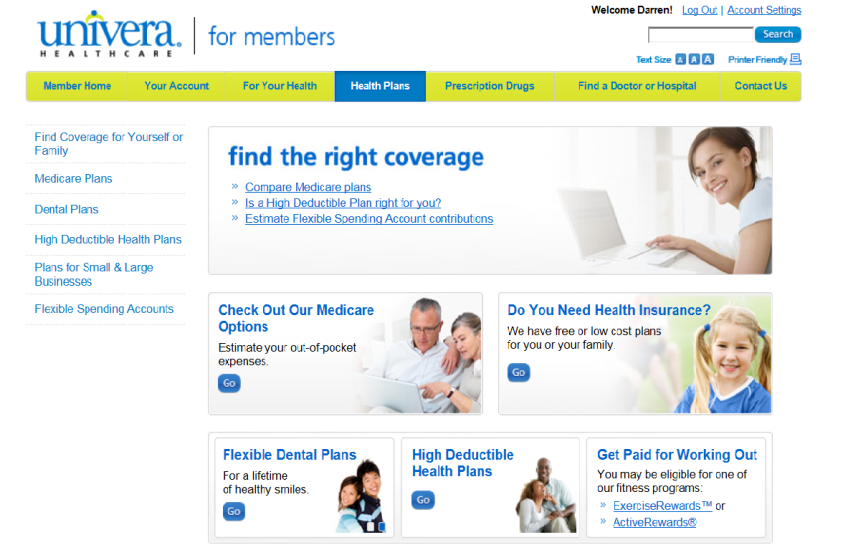 PPC Broadband Group
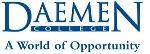 11
Superior On-Line Services
Self-Service Website with Cost Comparison Tool
View benefits, copay, deductible

Check claims, referrals

Find a doctor or hospital

Order an ID card or print a temporary card

Print claim forms

Start a personal wellness program and track progress

Search health topics, access product discounts, and more!
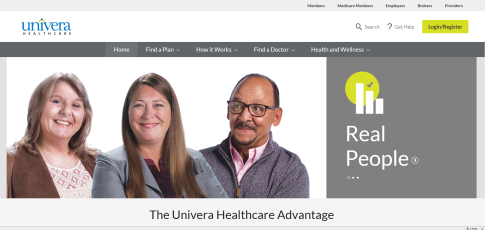 12
Paperless Functionality
13
Mobile Subscriber ID Card
14
Telemedicine
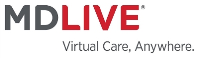 Avg Cost:
ER: $1,198
Office: $103
UC:  $166
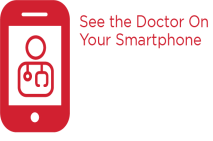 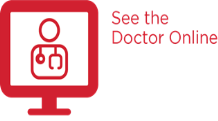 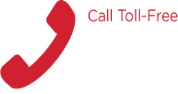 Confidential and proprietary information
15
*All fully insured products will have the telemedicine benefit as of 1/1/17!
Workplace Wellness
Univera HealthyU
Engaging Employees:Driving Participation, Reducing Costs
Develop risk reduction programs using employee health data 
Employee promotion and communication tools 
Program options customized to meet employee needs - rewards and or outcomes based
Participation
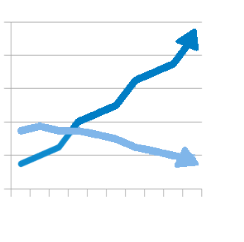 $$
FitDollars
17
Workplace Wellness
Current State of Health
Current State of Health
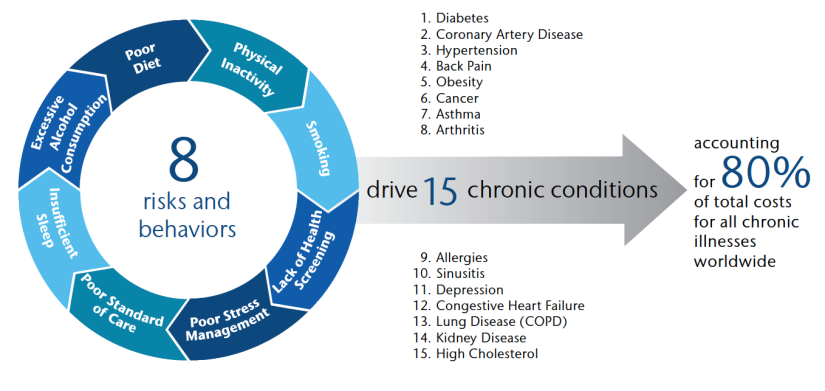 If employers could meaningfully impact as few as 3 of the behaviors, they would experience a savings of as much as $700 per employee per year.
Source: Aon Hewitt 2012 Health Care Survey.
18
Workplace Wellness
Current State of Health

1 in 3 Americans has heart disease
………………………………………………………………………………
1 in 3 Americans have high cholesterol
……………………………………………………………………………...
1 in 3 US adults has high blood pressure (hypertension)
………………………………………………………………………………
1 in 3 US adults has pre-diabetes (metabolic syndrome)


References:  American Heart Association, Statistical Fact Sheet, 2012
19
Workplace Wellness Wellness
Our team is here to help you every step of the way
Certified Workplace Wellness Consultants
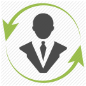 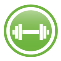 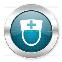 Personal Trainers
Registered Nurses
Physicians
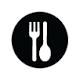 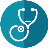 Nutrition Specialists
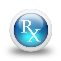 Behavioral Health Specialists
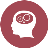 Pharmacy Consultants
Population Health Expert
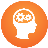 Data Analyst
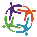 20
Workplace Wellness Wellness
We will work with you to pick the right tools and show you how to use them most effectively
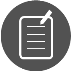 Interventions
Interventions
Physical Activity
Health Risk 
Assessment
Weight Management
Biometric Screening
Tobacco Cessation
Medical Management
Stress Management
Pharmacy Management
Health Coaching
Discounts & Incentives
21
Workplace Wellness
Univera Wellness Newsletter
A monthly publication brought to you by your Workplace Wellness Consultant
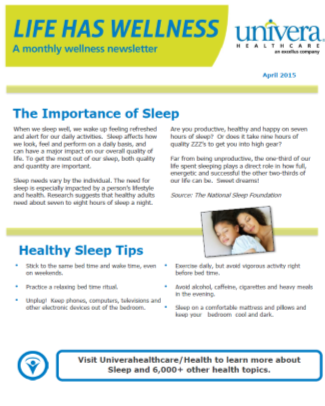 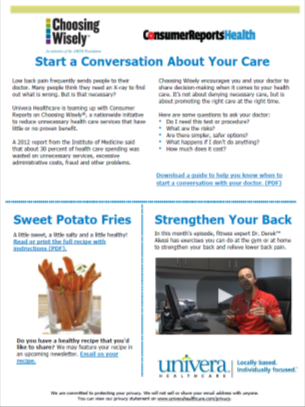 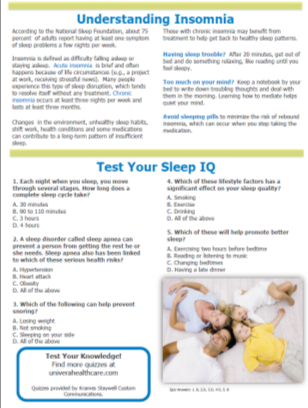 22
Health Education Programs
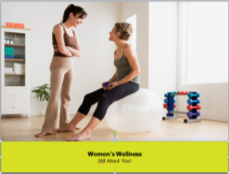 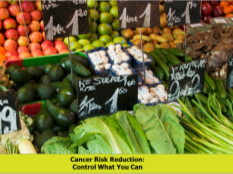 These programs give your employees the most up-to-date information about important topics
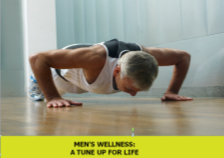 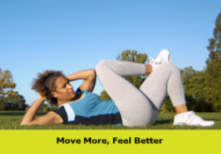 One-hour in person format
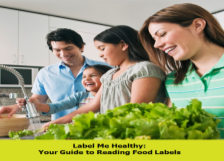 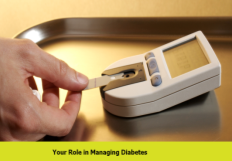 15 participant minimum
23
FitDollarsMoney back for living healthy!
Up to $300 reimbursed for healthy programs and services

Health club memberships

Children’s fitness activities

Weight loss classes

Adult classes and lessons         (aerobics, yoga, dance etc.)

You choose your provider!              (reimbursement based)
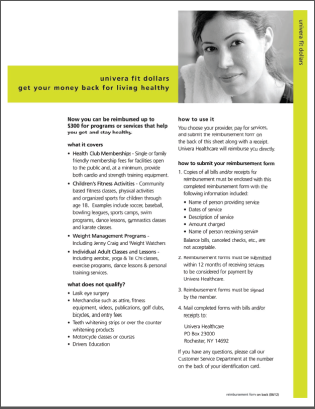 24
Improving Health Outcomes
Univera HealthyU
26
HealthyU Overview
A Clinically Based, Data-Driven Risk Reduction Program
Measure


Biometric Screening
5 to 36 panel lab results including

Blood Pressure
LDL Cholesterol
HDL Cholesterol
Fasting Glucose
Triglycerides




Seamless Data Integration
Data collected electronically and  integrated into other EHP care management programs
Monitor


Actionable Reports
Personal health report for each participant
Employer group aggregate report (includes health improvement/trends)

Comprehensive Marketing & Communications Support
Access to private health management website
Event promotion material that are easy-to-use and customize
Univera Healthcare branded program for quality and consistency you’d expect 

Effective Engagement
Opt-in telephonic health education programs
Outreach call to high risk individuals
Mid-year QuickCheck
Proactive doctor integration through opt-in Physician Link™
Reward


Fully Developed Incentive Structure
Use of comprehensive and fully developed incentive structure that encourages employees to practice prevention
Assistance with understanding regulation on incentive

Event Participant List
A list of participants, names only, that may be used for tracking and incentive purposes

HIPAA Compliant
Assistance with understanding the regulations on wellness program incentives
27
Experience Engaging Hourly and Salaried Employees
28
[Speaker Notes: Short brief on key actions to engage hourly and salaried employees]
Sample Promotional Strategy:
Wellness on Wheels
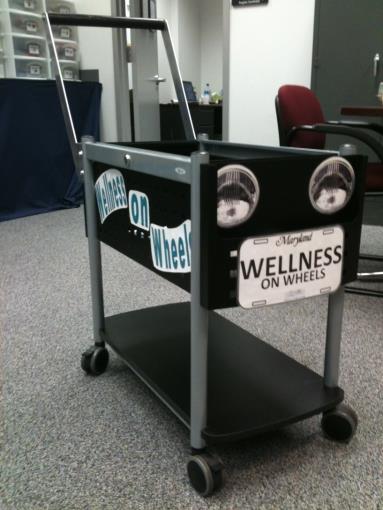 Quick visits to gate or break areas
Promote health awareness and biometric screenings
Provide hand-outs on healthy snack ideas or stretches to prevent back pain
Deliver healthy snacks or treats
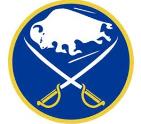 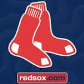 29
[Speaker Notes: 15 second highlight on sample strategy (that can be provided as part of HU rollout or implementation meetings]
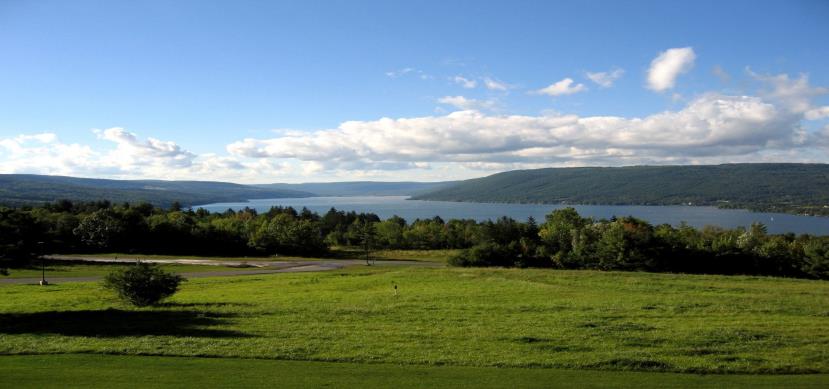 Spring into Good Health!

Take 15 minutes to participate in our health screening and talk to a nurse or health professional about your fitness or recreational goals!
Ask your Supervisor about this year’s health screening schedule!
30
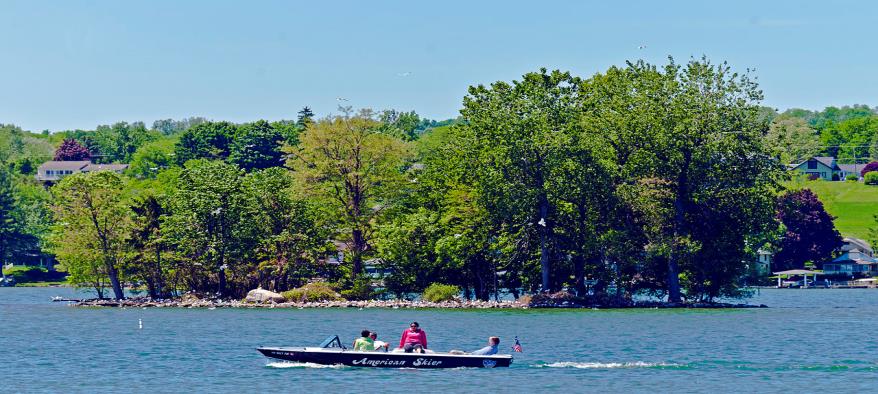 Fit for Spring and Summer Activities?

Take 15 minutes to participate in our health screening and talk to a nurse or health professional about your fitness or recreational goals!
Ask your Supervisor about this year’s health screening schedule!
31
Outdoor Sports Conditioning:  Practical skills to help you enjoy those important activities
Wellness

Tues. XX/XX/2017     
Body weight resistance exercises you can take with you on the road 

Tues. XX/XX/2017
Core exercises that will help you maintain muscle balance and prevent overuse injuries

Thurs. XX/XX/2017
Pre-season training to prepare elbows and  fingers for more activity.
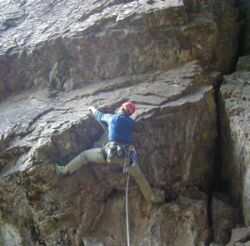 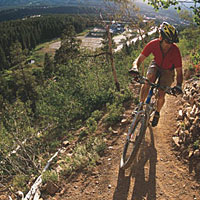 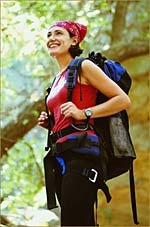 32
Golf Conditioning
Grip and Swing Analysis
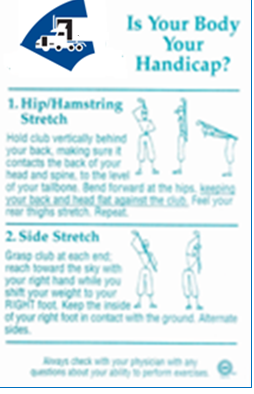 33
[Speaker Notes: 15 second highlight on sample strategy (that can be provided as part of HU rollout or implementation meetings]
How it all works
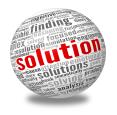 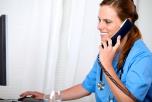 2. Connect Individuals to Care
1. Personalized Solutions
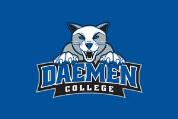 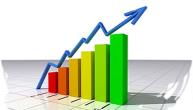 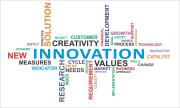 3. Innovate With Purpose
4. Drive Results
34
[Speaker Notes: Debbie
We not only make a difference in our member’s lives….we make a difference in the marketplace.

As you evaluate your options….we realize the market has become crowded and everyone starts to sound alike

Today, you will hear how we are different and stand apart from the crowd in these 4 areas:

Personalized Solutions: Each interaction we have with a member is designed with the intent to engage with a personal, one on one experience. Every component of a member’s experience whether through the communications they receive, their biometric screenings, health coaching interactions, suggested action items, print and on-line activity…is completely tailored for each individual member based on what we learned from their biometrics and health assessment.  This is possible because of our clinical rules engine that customizes not only the member’s experience but the way in which we build our clients’ programs.  …  I will spend more time on our rules engine in a few more minutes.

Connect to Care: We provide a member swift insights into their specific physical and emotional health risks….and connect them with the appropriate care, whether through IH resources, their physician or Griffin’s internal resources.

Innovate with a Purpose: Everything portion of our program is designed with a purpose. 
We use millions of data points to identify where and how we should focus our efforts.  

Whether it be the design and layout of our members’ portal site

To expanding our services to include emotional health because we analyzed the power of the mind-body connection

Or, the strategic collaboration on benefit plan design, incentive approaches, and creating a corporate culture of wellbeing

Drive Results: All of these components working together drive measuarble results and health improvement which we will spend time on later today.]
Data Drives Improved Health Outcomes
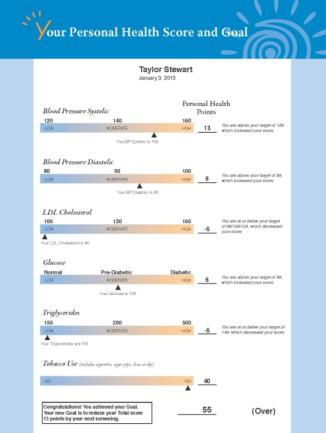 Comprehensive Clinical Blood Test
Cardiovascular disease risks, high cholesterol, high blood pressure, diabetes
Personal Health Report, Interactive Health Index, and Goal
Printed results mailed, plus an online virtual medical record
35
Outcome Accountability = Results
Effective Incentive Program
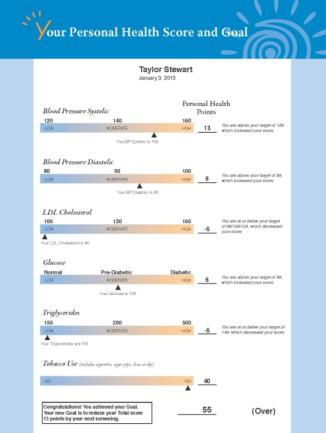 Targets controllable health factors

Achievable goals based on clinical standards

71% of members reach their health goal

76% of members with website activity reach health goal

22 point improvement when emotional distress is resolved
19
36
[Speaker Notes: Debbie]
Sources of College/University Distress
Students
Academics 
Advisor conflict
Relationship problems
Family problems
Sleep
Career uncertainty
Physical health problems
Finances
Employees
Workload
Supervisor conflict
Relationship problems
Parenting/elder care
Sleep
Job dissatisfaction
Physical health problems
Finances
37
Mind-Body Connection
Health Coaching & Emotional Health Risk
Intervention based on DASS 21* 
Outreach - Licensed Behavioral Health Clinicians 
Connection to Care: EAP and internal resources

Year Round Interventions and Resources
Personalized Communication 
Action Steps Link Physical & Emotional Health: 
     Personal Health Report 
    Behavioral Risk Assessment
    Member Portal
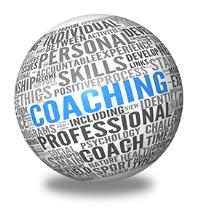 19
*http://www2.psy.unsw.edu.au/dass/
38
[Speaker Notes: Debbie open with methodology of WHY/How we evaluated the need for mind-body connection

Kelly & Courtney support clinical discussion

Debbie:
We used our own data to measure the impacts of emotional health on our clients’ populations

We analyzed 10 years of data across 400,000 lives

We looked at common conditions with emotional health risks compared to those with no distress

As you would imagine….those with low risks had lower distress risks.  Those with higher physical risks, had greater emotional risks.

We leverage  DASS 21, depression, anxiety and stress scale, within our Health Assessment, to risk stratify one’s emotional well-being.

Not only do we include print and on-line resources regarding someone's’ emotional well-being…..we also outreach within the 10 days of the biometric screenings to those with moderate to severe emotional health risks.

Our staff that reaches out to members are licensed clinical behavioral specialists

The goal is warm transfer the member to your EAP, your health plan, community resources and in the most extreme situations use our crisis intervention protocols

We are set apart from all other wellness vendors in our ability to provide a comprehensive data set which allows us to uniquely identify emotional health risk, its connection and impact on physical health, with strategically focused interventions, that allows us to meaningfully assess the effectiveness of these interventions.]
Program Results
58% of participants found to have a health issue that they did not know about or were aware of but are not managing properly
23% assessed to be high risk for a heart attack or stroke
2-3% have a severe potentially life-threatening issue
19% assessed to have a pre-disposition to diabetes
39
Program Results
81% of participants achieved their health goal
26% of smokers QUIT SMOKING. 42% when combined with Univera Quit for Life Program
64% of members with elevated glucose, reduced their glucose levels
82% of members with elevated blood pressure, improved their blood pressure
40
Program Results
Use Data to Drive Health Outcomes
Data-driven approach to assess, monitor & measure results
Participation and compliance reporting

Program outcomes, includes location 
    specific results 

Cohort risk migration statistics, trends and benchmarking

Web utilization
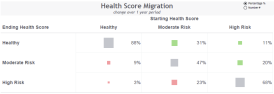 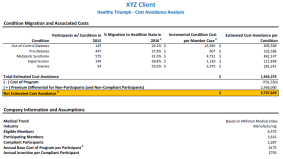 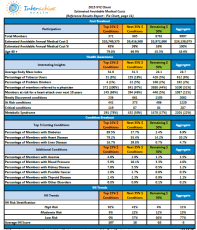 5.9%
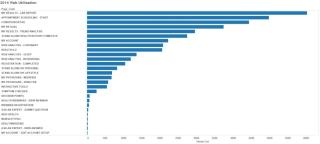 41
[Speaker Notes: Debbie]
Univera HealthyU
Program Results
Trend on Investment: Medical Spend PMPM
Employer Groups not using the program: Average annual rate increase of 12%
Employer Groups using the program: Average annual rate increase only 5.9%
Employer Groups using the program: 7.7% reduction in medical spend
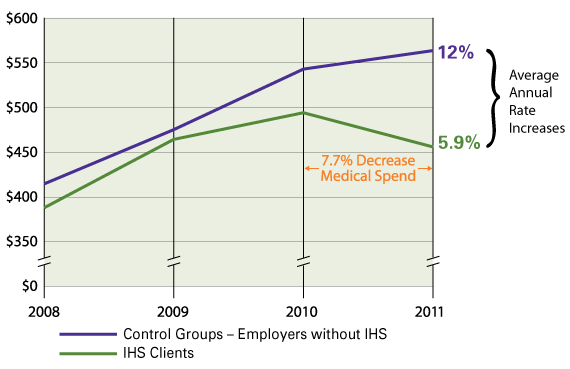 Independent study of actual claims experience conducted by Zoe Consulting Inc., a two-time 
C. Everett Koop award winning consultant
42
Program Results
HealthyU Max IllustrationDrive Results = Risk Migration & Cost Avoidance
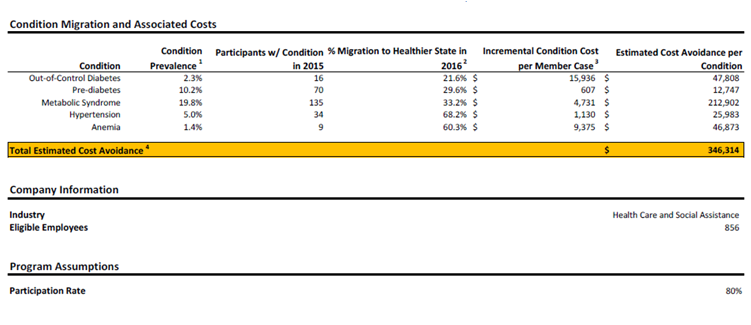 12
43
[Speaker Notes: Debbie

We recognize the first goal of Griffin’s program is a strong member experience.
These additional savings could  provide another competitive advantage for Griffin.  

In order to illustrate the potential impact our program could have on Griffins bottom line our on-staff credentialed actuary, has created a customized “cost avoidance model”.  The goal of this model is to show that, in addition to the amazing innovation and health improvements that will result from our program, partnering with Interactive Health also makes good business sense.

Systematic approach to participation and engagement.

 
We’ve customized this model based on companies in our book of business who are in the healthcare industry and those members who tested in both 2014 and 2015

Our analysis has shown that these companies exhibit similar levels of health risk as well as a comparable propensity for health improvement with our comprehensive program.  

This information allows us to estimate the total number of Griffin participants who would test in an at-risk range for each of five (5) key conditions during the first year, along with the estimated likelihood of migrating to a healthier state in one year of the program.  While this analysis is not meant to be exhaustive, it can provide a conservative estimate of cost avoidance and overall return on investment which, compared to the overall cost of the program, we think is incredibly compelling.]
Proven Results: Impact on Health and Performance
Recovery costs:  
11 fewer days on Workers’ Compensation
16.8 fewer days on STD
Average claim costs: 
$2,554 lower Workers’ Compensation 
$451 lower STD
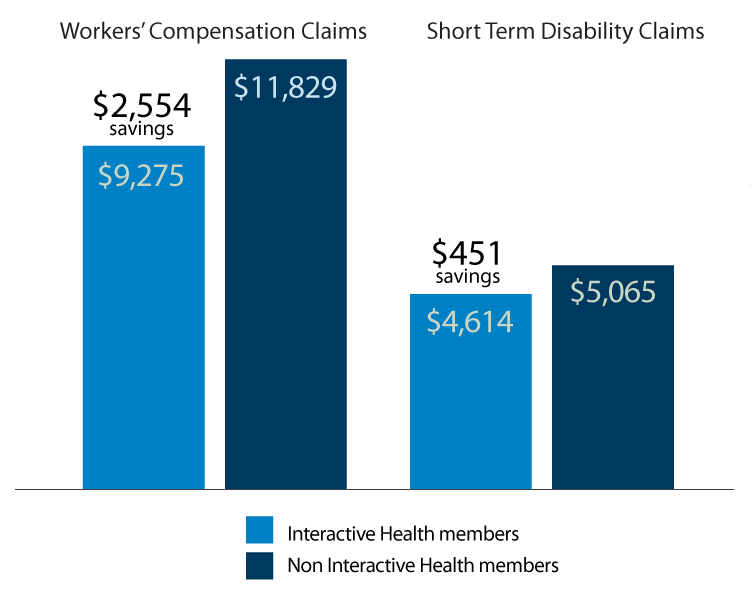 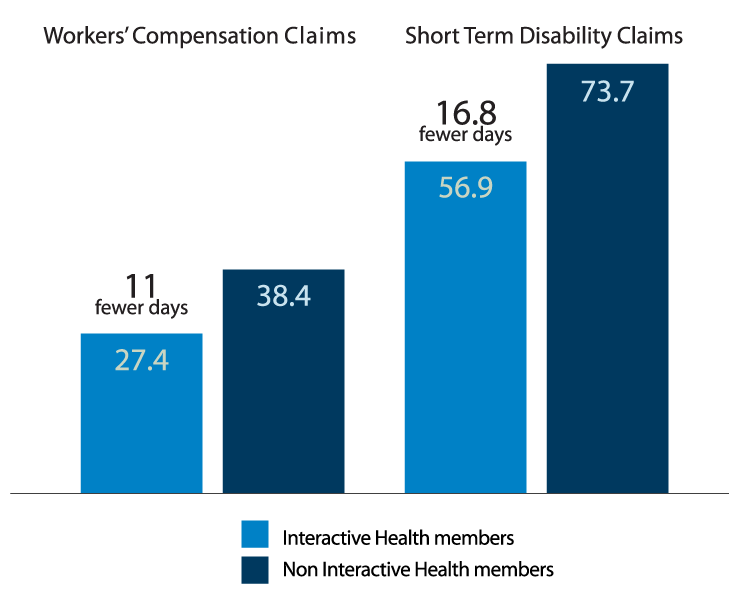 12
Source: Zoe Consulting, Inc.
44
[Speaker Notes: Debbie]
College/University Health Risk Migration Trend:Value on Investment: Diabetes Management Migration
Grey Box Member group remained with same risk category
Green Box Member group with decreased risk and improved health
Red Box  Member group with increased risk
17,251	      1531	          348	               445
97% of members in the healthy range remained in this category 
17% improvement from pre-diabetes to healthy category
25% of members within the diabetic range moved to lower risk categories
34% of members in the out-of-control range moved to lower risk categories
Year 2 Results
45
[Speaker Notes: Cathy

The risk levels are defined as follows:
A1c:       State	           Fasting Blood Glucose
<5.7       Healthy 	            <110
5.7:6.4    Pre-Diabetes     	             110:125
6.5:6.9    Diabetes                         126:149
>7.0       Out of Control                  >=150]
Demonstrated Workplace Wellness Leadership Experience
Delivering wellness to college and university settings requires expertise

Flexibility is a must

Ensuring privacy and confidentiality is key	
	
We provide professional staff that are internally trained and pay-rolled employees to ensure the highest quality and on-time service delivery

Tailoring communications to engage a diverse staff.  We show your employees that we care and understand their needs

Ability to align and support your health and safety initiatives (as appropriate)
46
Implementation Strategy
Dedicated Implementation Team
Shared work plan with ongoing status updates
Automated end-to-end tracking process
Dedicated team to facilitate open enrollment process
On-site presence, multi-shift staffing if required
Custom communication, printing services available
Support for continuity of care
Dedicated resources for pharmacy integration
Options for enrollment transition (electronic, web, paper)
Custom landing page linked to the Daemen College internal employee website
48
Your GreenTeam
Your account management and consulting team will
Implement your plan
Identify future needs
Recommend cost reduction and health 	        improvement initiatives
Provide exceptional group and member service
Support wellness initiatives
Provide regular clinical reviews with medical 		     director
Network Navigator
GreenTeam
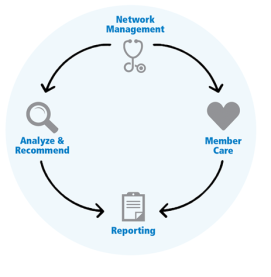 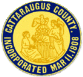 49
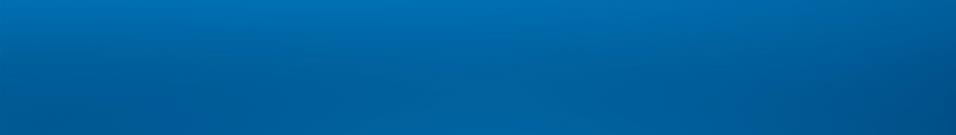 Our Commitment to Daemen College
Largest upstate network and exclusive concierge service
Smooth transition for members and administrators
Proven programs for claim management and cost control
Superior world class, local service
Best in class information consulting
Best in class web tools and HR administration
Your employees will get the very best care, at the highest quality facilities, 
at the lowest total cost.
50
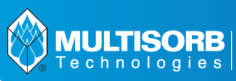 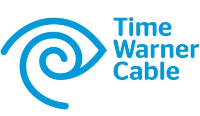 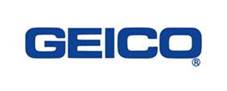 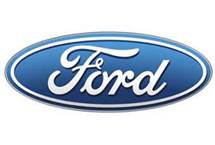 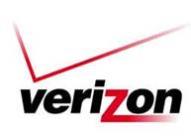 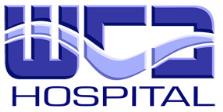 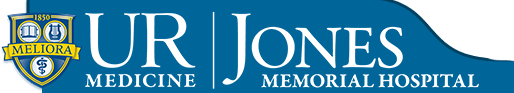 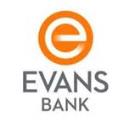 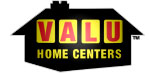 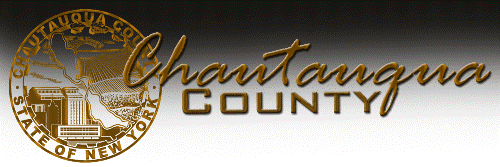 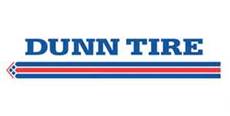